Figure 2. Top left panel: Grand-averaged ERPs elicited in Experiment 1 in the 250-ms interval after S1 (adaptor) onset ...
Cereb Cortex, Volume 20, Issue 10, October 2010, Pages 2442–2452, https://doi.org/10.1093/cercor/bhp312
The content of this slide may be subject to copyright: please see the slide notes for details.
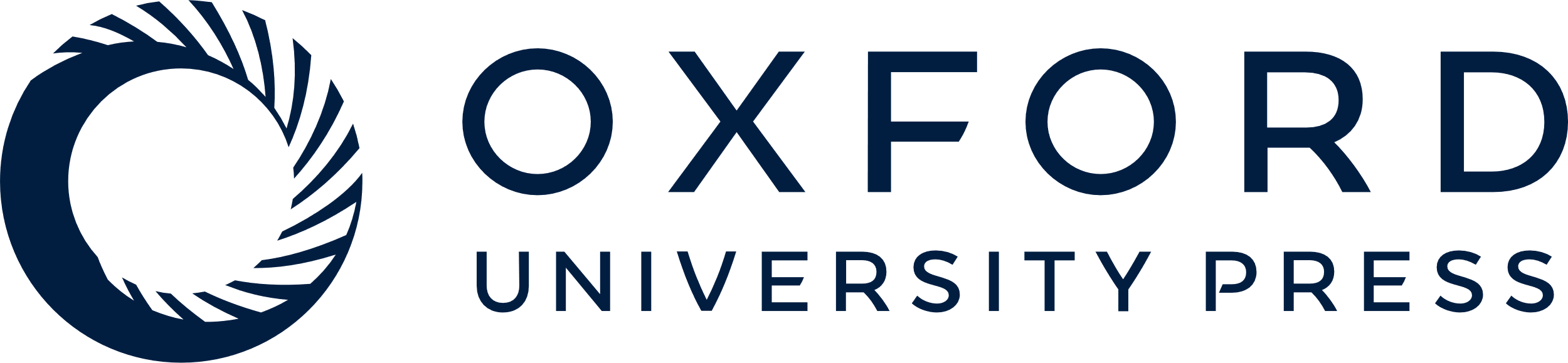 [Speaker Notes: Figure 2. Top left panel: Grand-averaged ERPs elicited in Experiment 1 in the 250-ms interval after S1 (adaptor) onset at right posterior electrode P8, shown separately for each of the 5 adaptor categories. Top right panel: Topographical distribution maps of difference potentials obtained by subtracting ERPs measured 160 ms after S1 onset in response to house adaptors from ERPs to each of the 4 different face adaptor types. Larger negative and positive amplitudes for face relative to house adaptors are shown in blue and red, respectively. Bottom panel: Grand-averaged ERPs elicited in Experiment 1 at lateral posterior electrode P8 from 100 ms prior to S1 onset to 300 ms after S2 onset. Waveforms are shown separately for each for the 4 S2 categories and are collapsed across different S1 categories. S1 onset is marked by an arrow, and the origin of the y-axis represents S2 onset.


Unless provided in the caption above, the following copyright applies to the content of this slide: © The Author 2010. Published by Oxford University Press. All rights reserved. For permissions, please e-mail: journals.permissions@oxfordjournals.org]